資30
B
おもなカード系統の分類
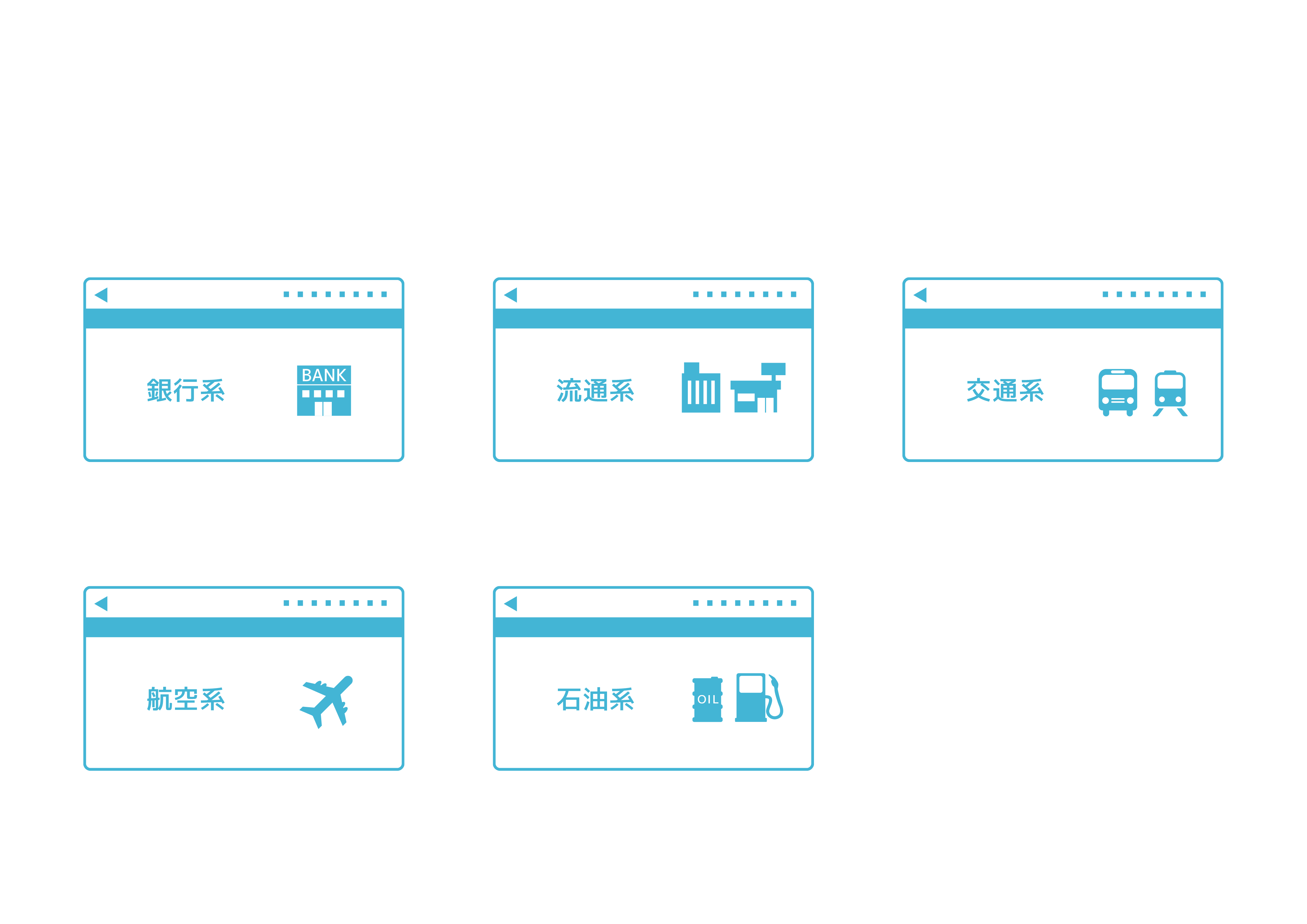 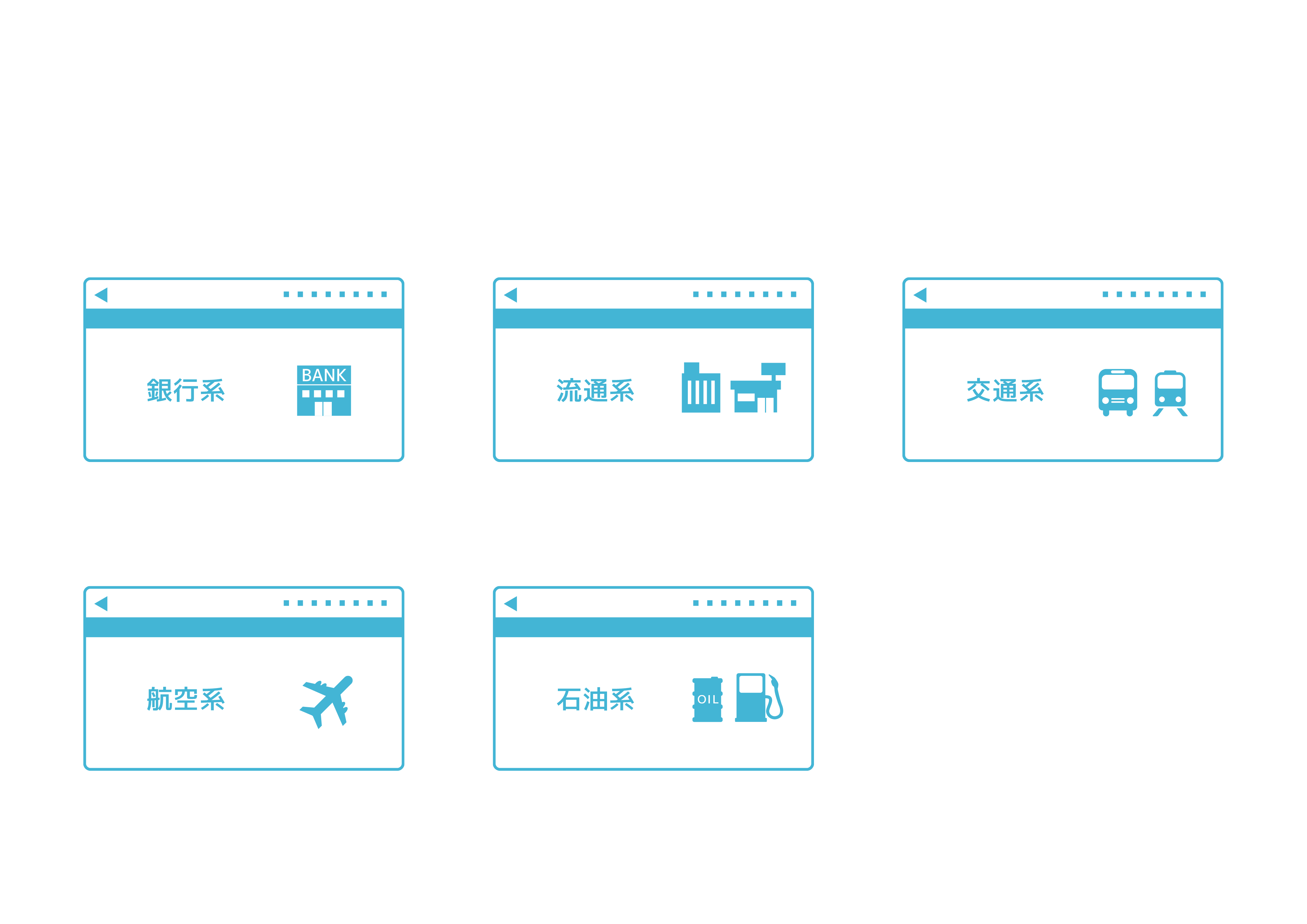 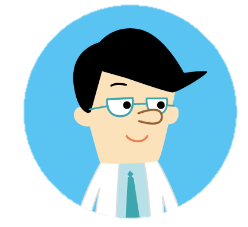 それぞれに特徴があるので、自分に合ったカード会社を選ぶことができます。